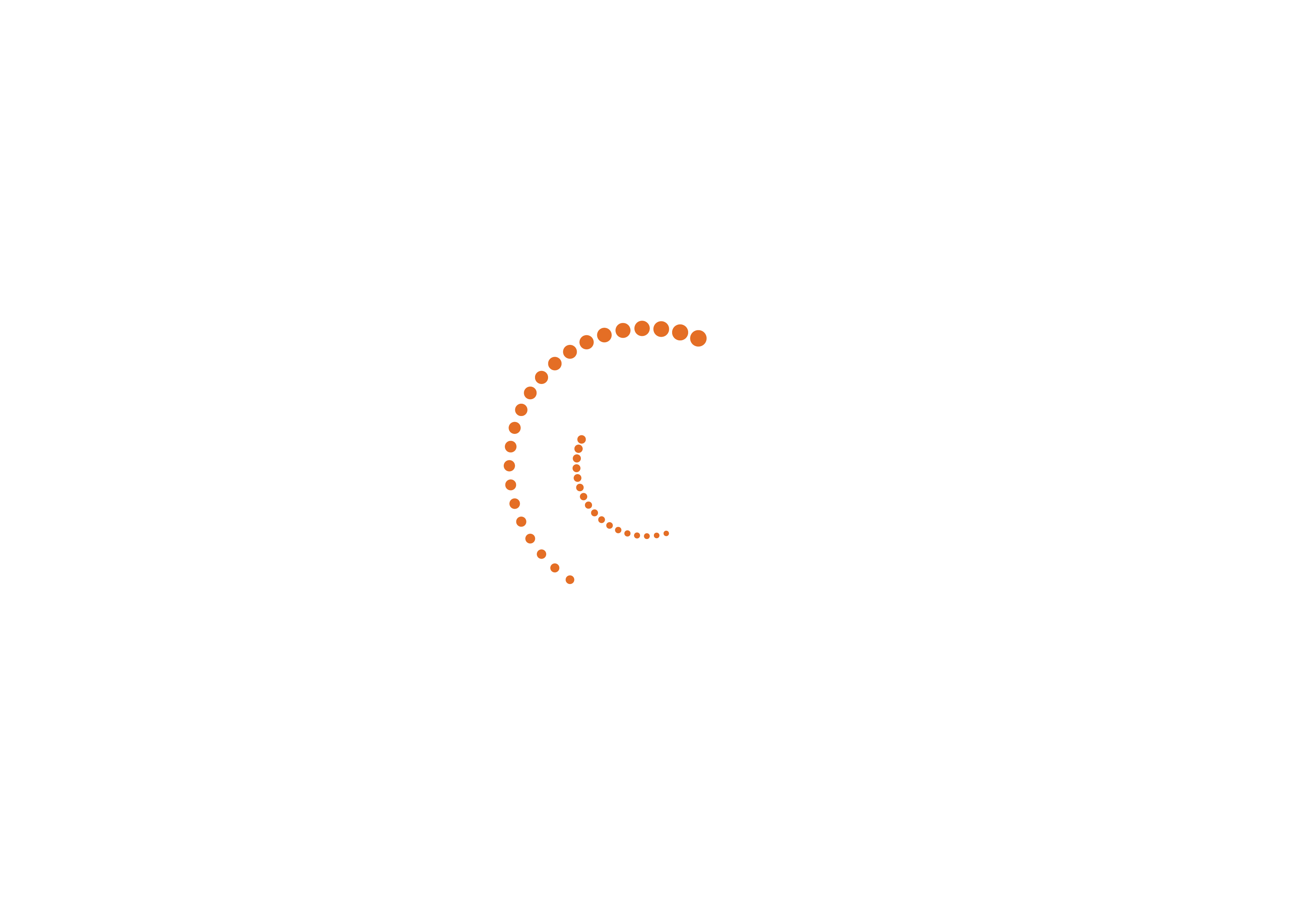 2021 National Church Life Survey
LISTENING TO EVERY VOICE
Our Church Code is
Write the Code on your Survey form or enter it online attendersurvey.ncls.org.au
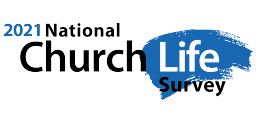 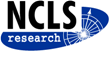 NCLS Research         ncls.org.au           2021ncls.org.au